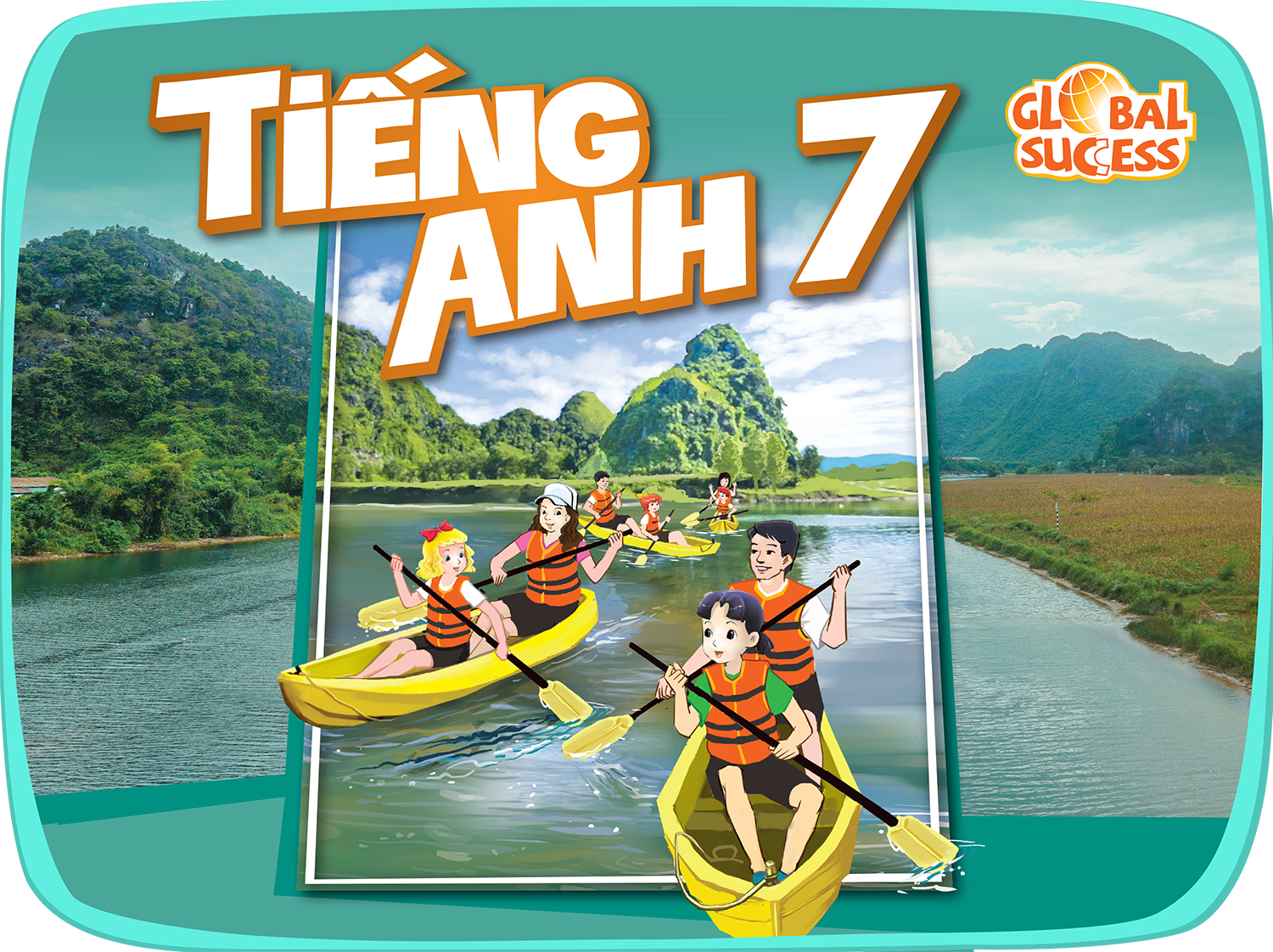 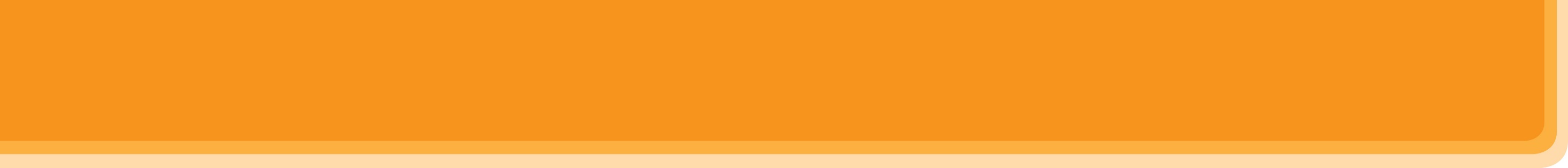 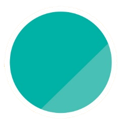 4
MUSIC AND ARTS
Unit
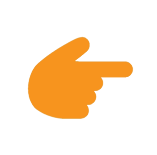 LESSON 6: SKILLS 2
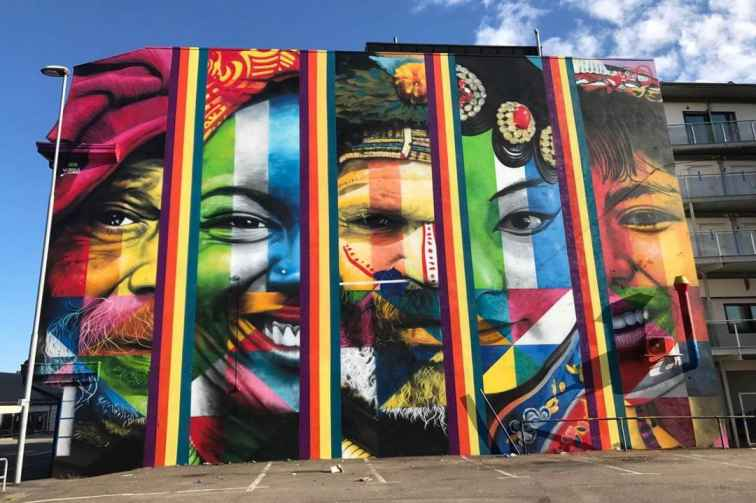 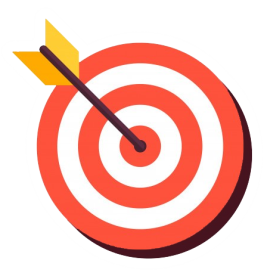 OBJECTIVES
By the end of the lesson, students will be able to:
listen for specific information about street painting
write an informal letter of invitation
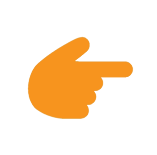 LESSON 6: SKILLS 2
Brainstorming
WARM-UP
Vocabulary
Task 1: Discuss the question below with a partner.
Task 2: Listen to a man talking about street painting and tick the words you hear. 
Task 3: Listen to the passage again and choose the correct answers. 
Task 4: Retell
LISTENING
Task 5: Read the following letter and choose the correct answers.
Task 6: Write a letter to invite someone to a street painting festival, using the following cues.
WRITING
POST-LISTENING 
& WRITING
Class gallery
Wrap-up
Homework
CONSOLIDATION
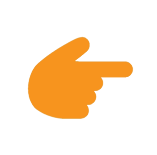 LESSON 6: SKILLS 2
Brainstorming
WARM-UP
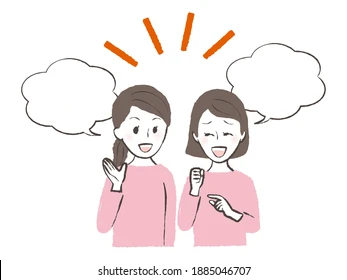 Aims of the stage:
to activate students’ prior knowledge and vocabulary related to the lesson
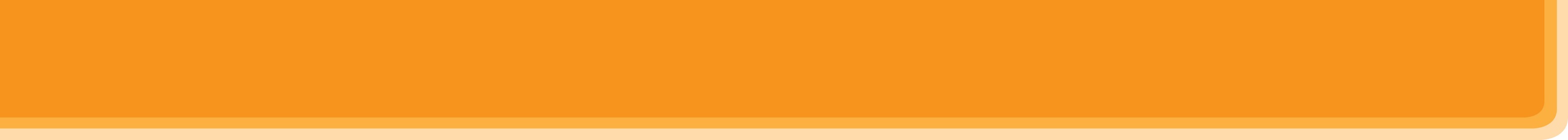 WARM-UP
Traditional arts around the world
Suggested ideas:
Lam vong dance of Laos, Chinese Opera, ballet of France and Russia, Origami in Japan, Kite making and flying in India, Watchmaking in Switzerland …
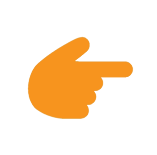 LESSON 6: SKILLS 2
Brainstorming
WARM-UP
Vocabulary
Task 1: Discuss the question below with a partner.
Task 2: Listen to a man talking about street painting and tick the words you hear. 
Task 3: Listen to the passage again and choose the correct answers. 
Task 4: Retell
LISTENING
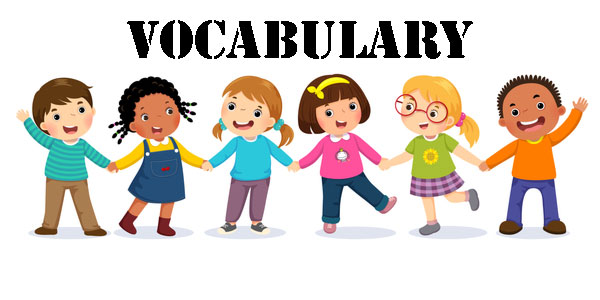 Aims of the stage:
To provide students with some lexical items before listening the text
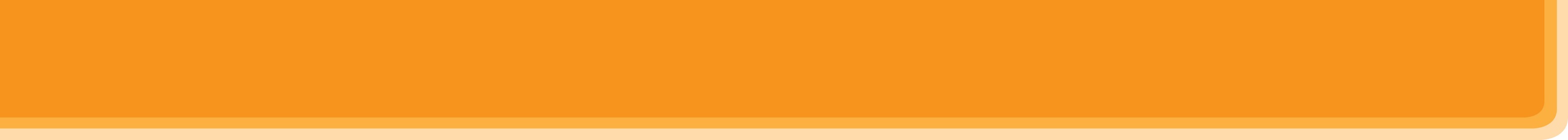 PRE-LISTENING - VOCABULARY
pavement (n)
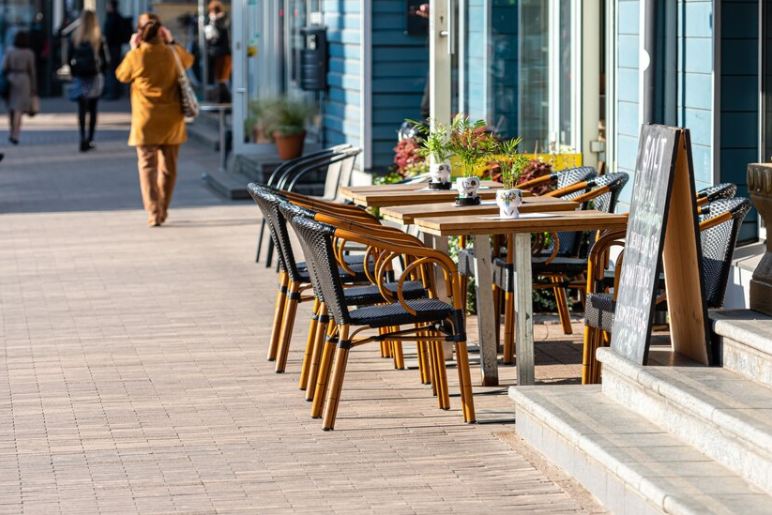 /ˈpeɪvmənt/
vỉa hè, đường cho người đi bộ
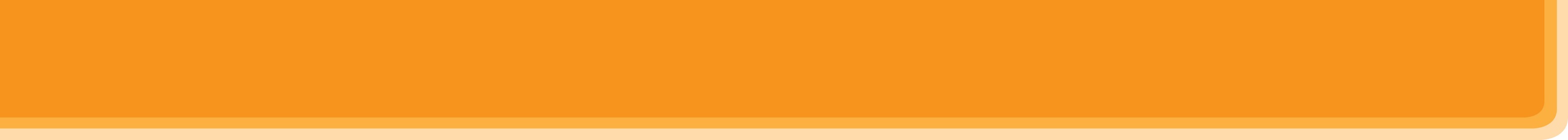 PRE-LISTENING - VOCABULARY
occur (v)
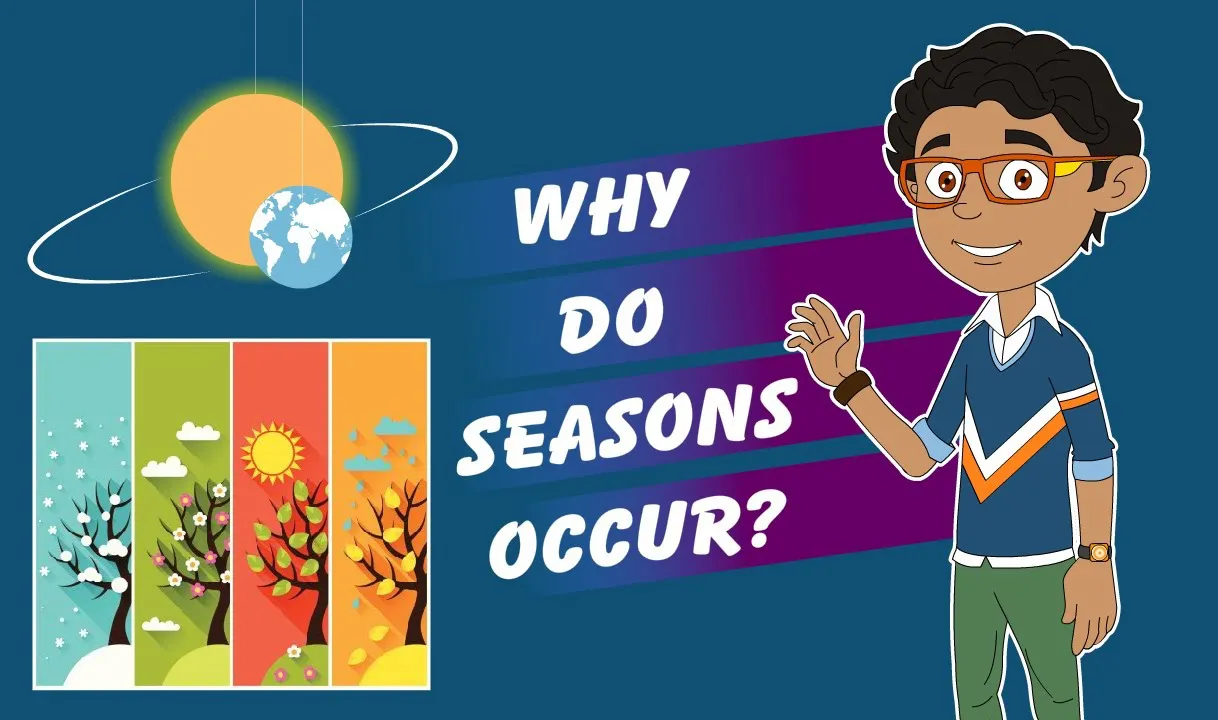 /əˈkɜːr/
xảy ra, diễn ra
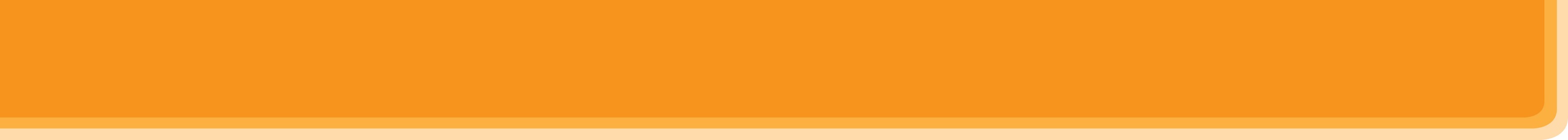 PRE-LISTENING - VOCABULARY
support (n)
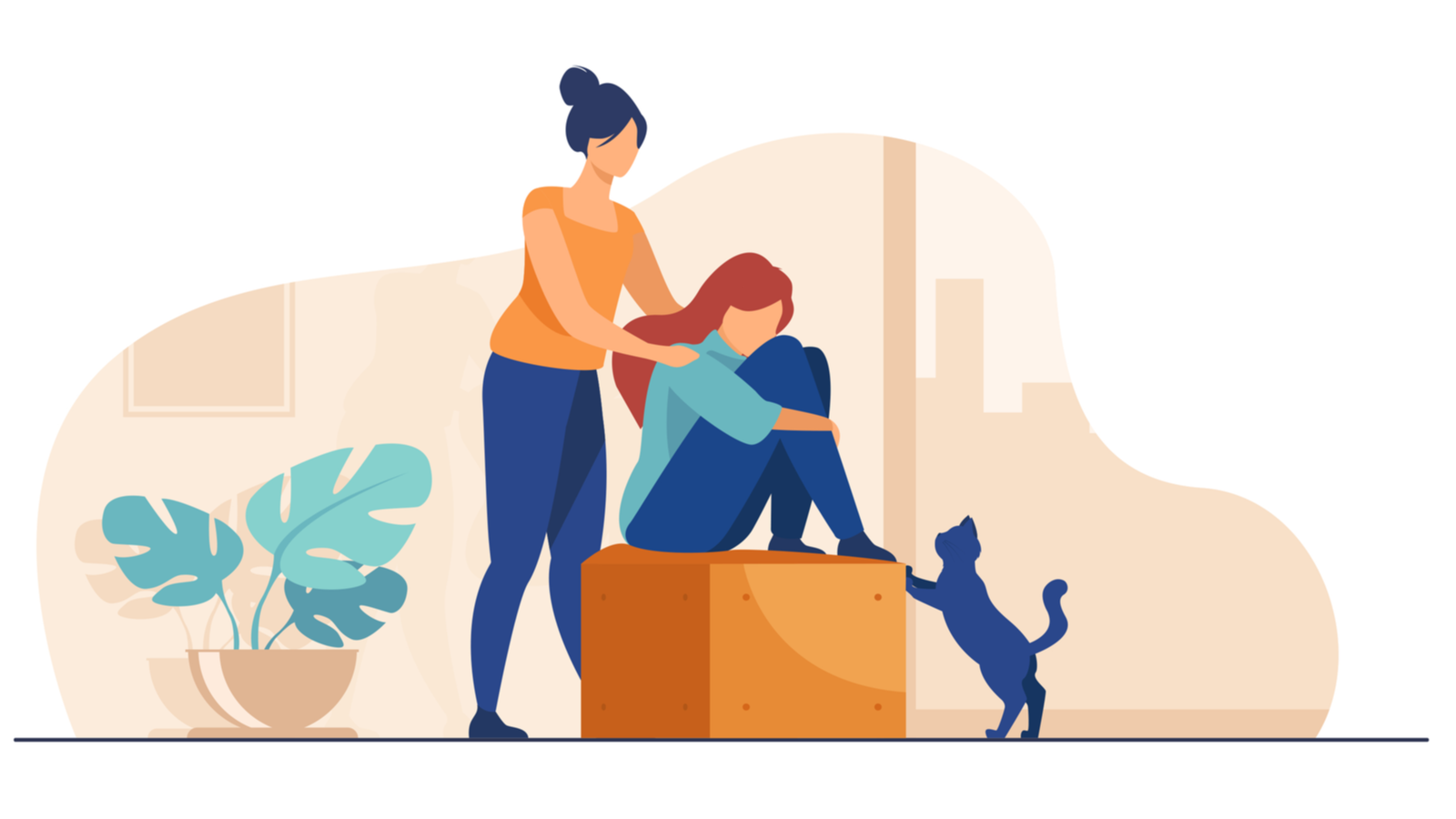 /səˈpɔːt/
sự ủng hộ
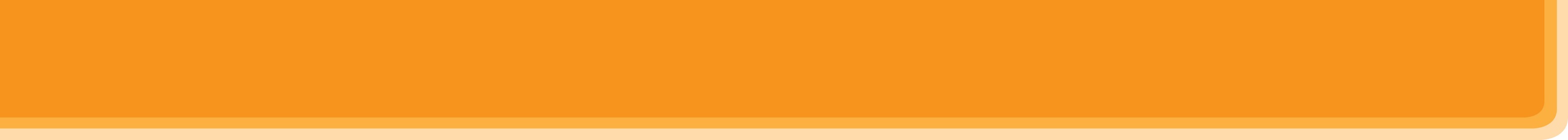 PRE-LISTENING - VOCABULARY
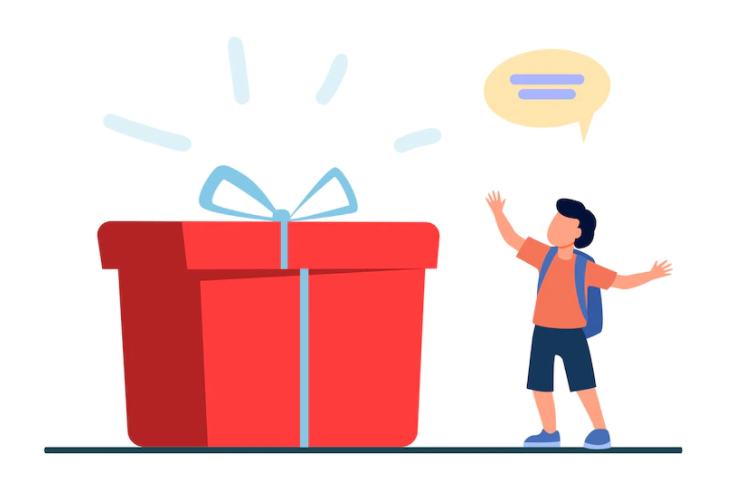 huge (a)
/hjuːdʒ/
to lớn
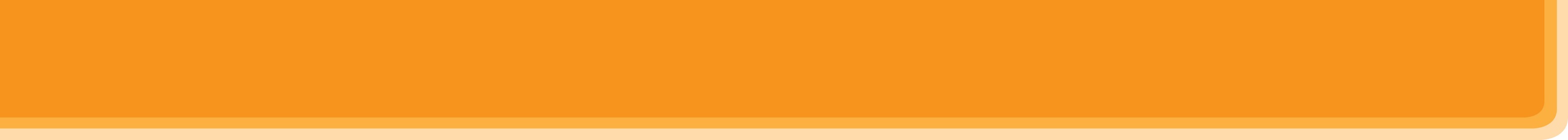 PRE-LISTENING - VOCABULARY
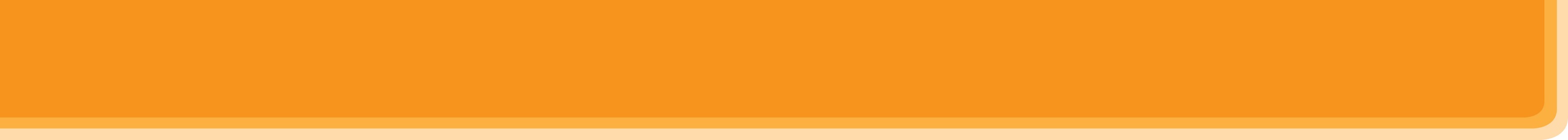 PRE-LISTENING
1
Discuss the question below with a partner.
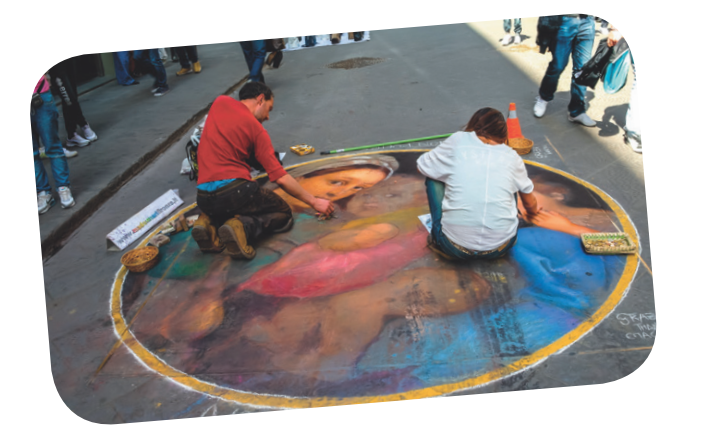 - Do you know about street painting? 
- Where do artists paint their pictures? 
- Do they have to pay to paint there?
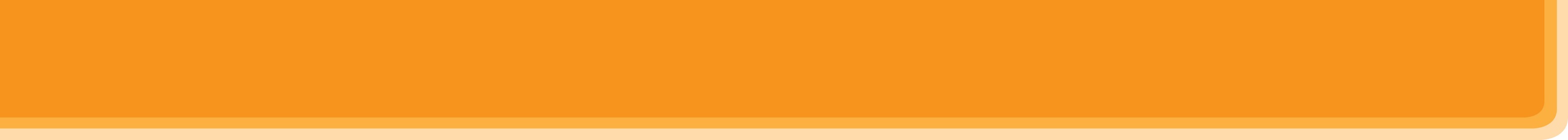 WHILE-LISTENING
2
Listen to a man talking about street painting and tick the words you hear.
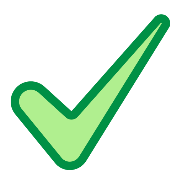 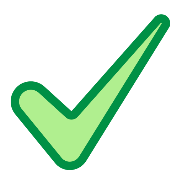 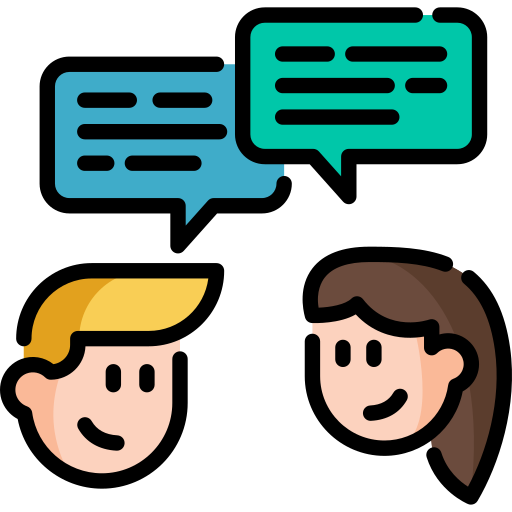 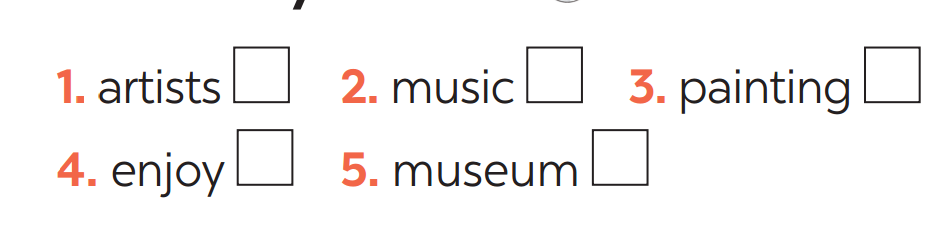 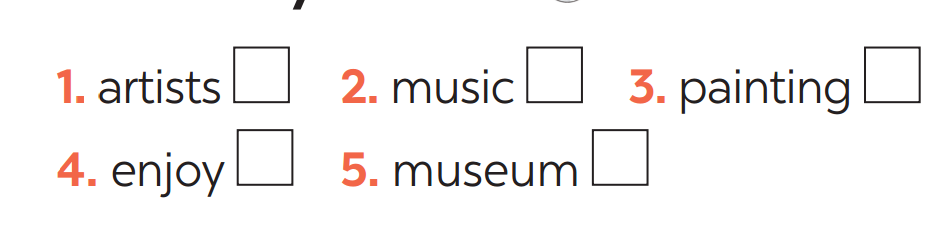 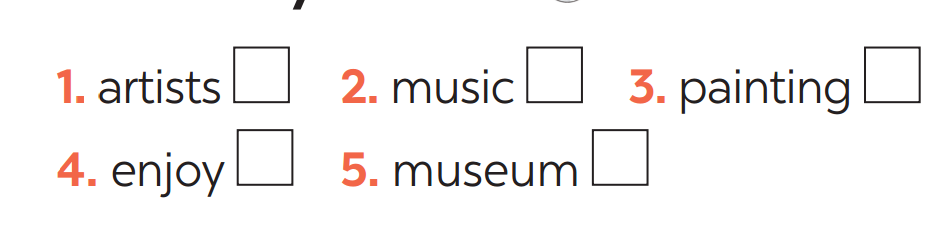 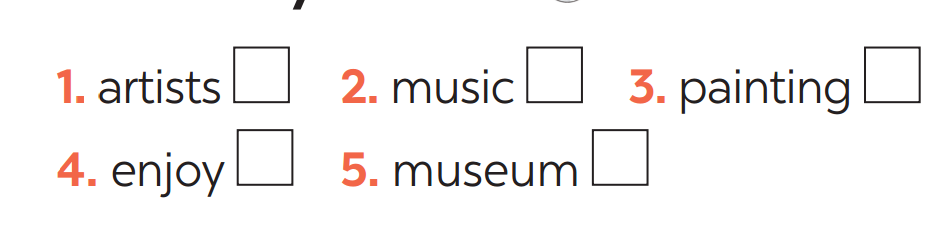 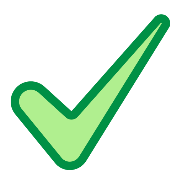 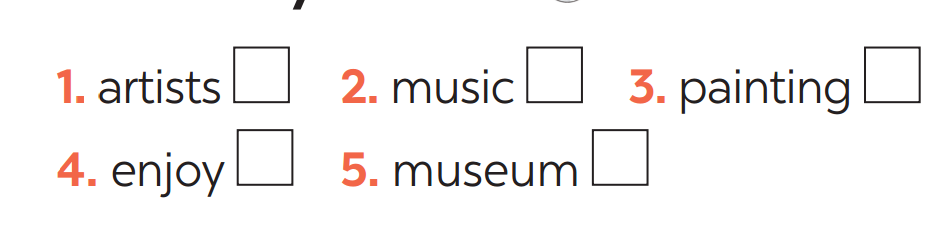 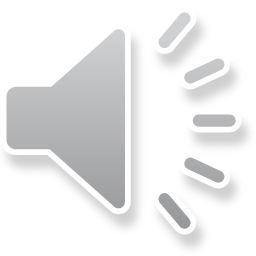 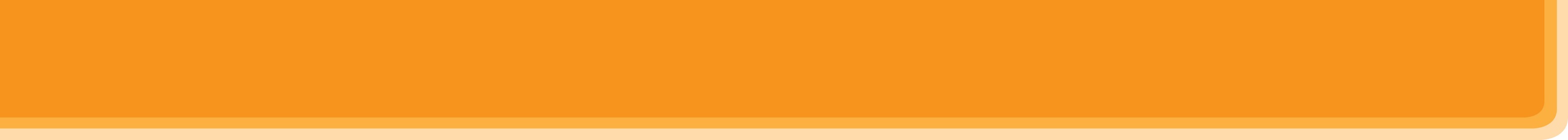 WHILE-LISTENING
3
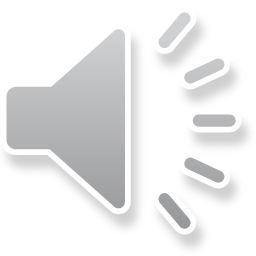 Listen to the passage again and choose the correct answers.
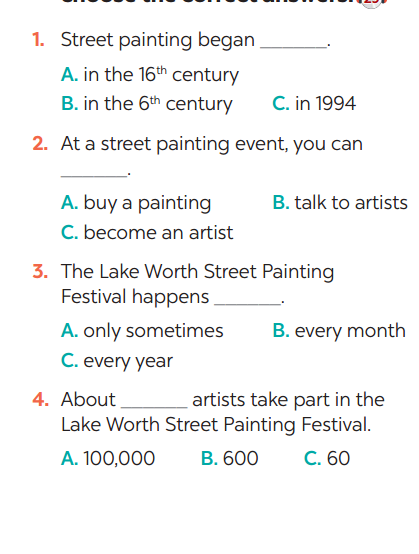 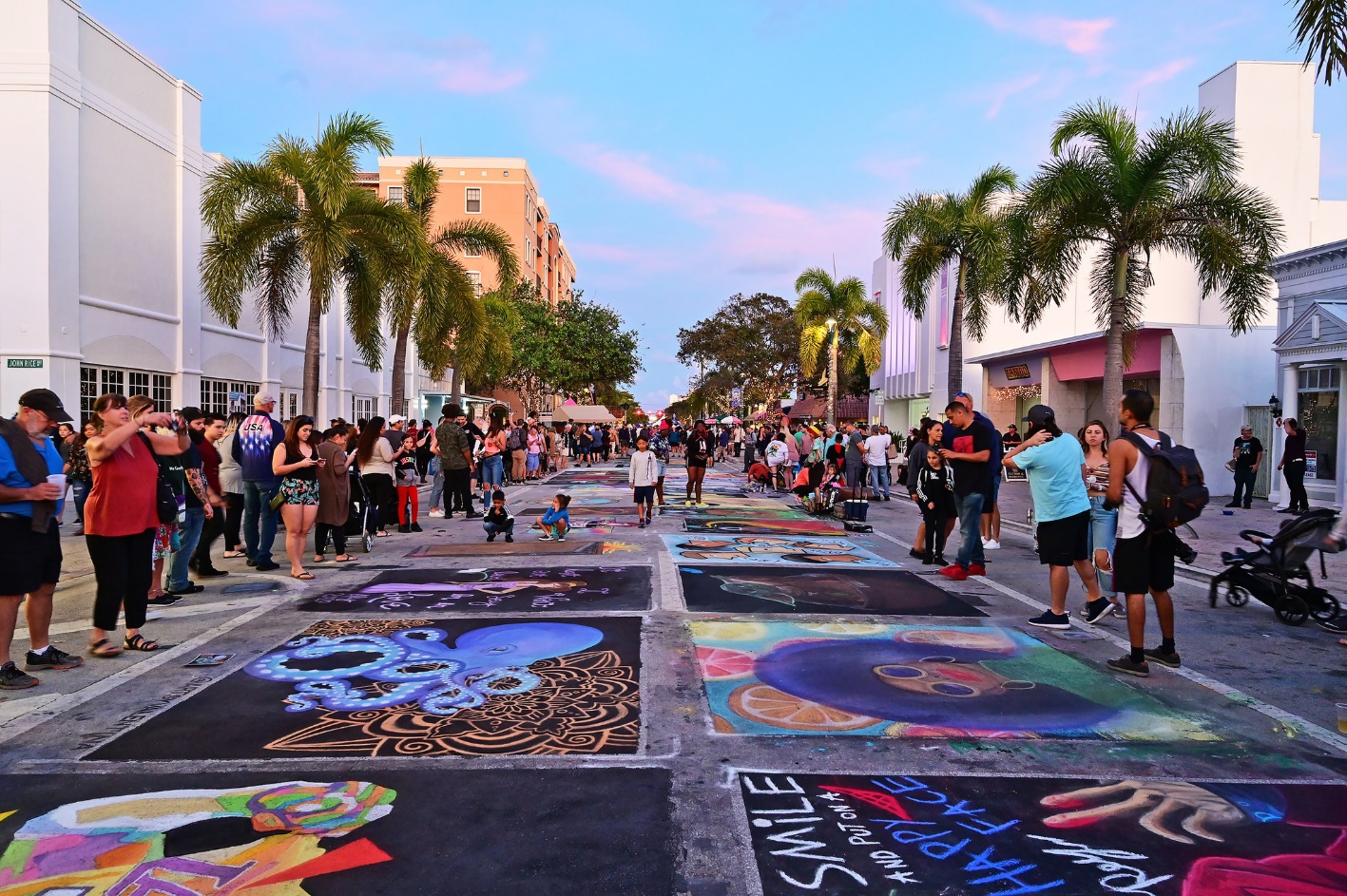 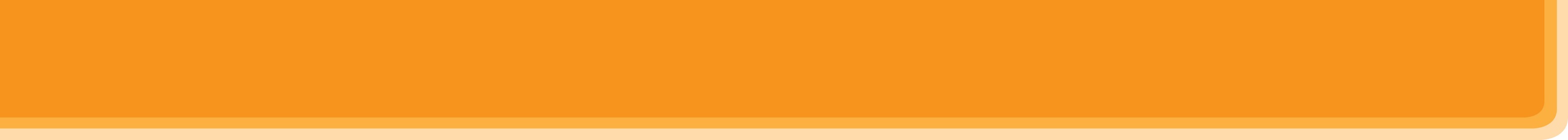 POST-LISTENING
4
Retell.
STREET PAINTING
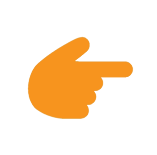 LESSON 6: SKILLS 2
Brainstorming
WARM-UP
Vocabulary
Task 1: Discuss the question below with a partner.
Task 2: Listen to a man talking about street painting and tick the words you hear. 
Task 3: Listen to the passage again and choose the correct answers. 
Task 4: Retell
LISTENING
Task 5: Read the following letter and choose the correct answers.
Task 6: Write a letter to invite someone to a street painting festival, using the following cues.
WRITING
Aims of the stage:
to help Ss prepare ideas to write a passage
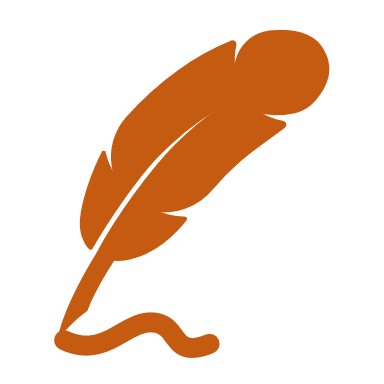 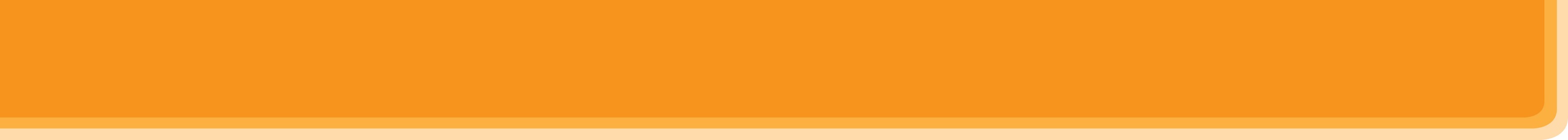 PRE-WRITING
5
Read the following letter and choose the correct answers.
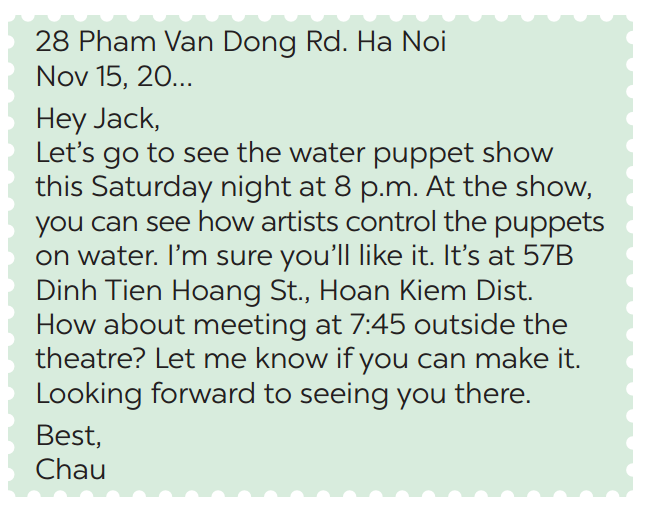 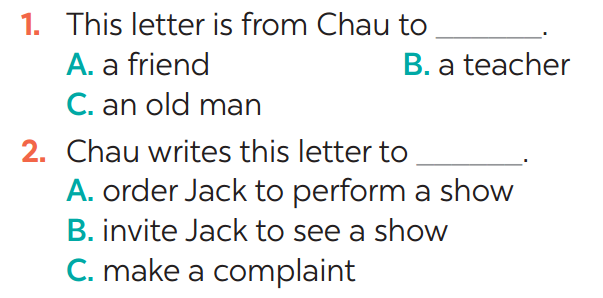 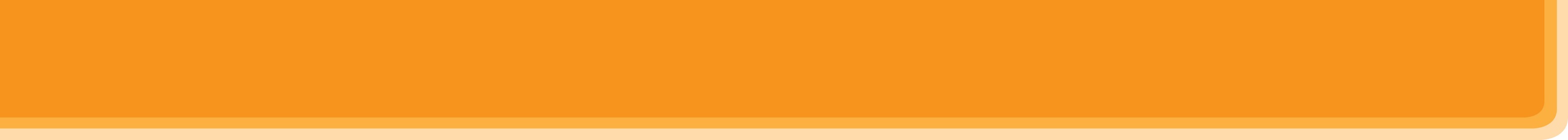 PRE-WRITING
5
Read the following letter and choose the correct answers.
+ Is it an invitation letter? 

+ Is it formal or informal? 

+ What is the event? 

+ What time does the show begin? 

+ Where does it take place? 

+ What time do Chau want to meet Jack for the show?
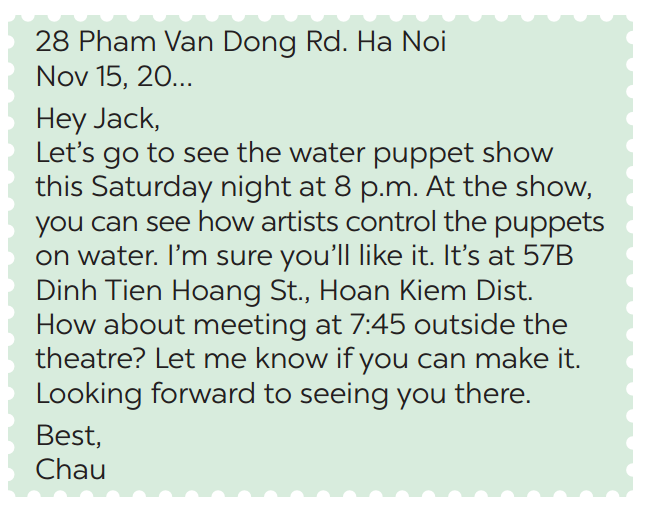 Yes. Because it invites Jack to see the water puppet show.
It is informal because Jack is Chau’s friend.
The water puppet show.
At 8p.m.
At 57 B Dinh Tien Hoang St, Hoan Kiem Dist.
At 7: 45.
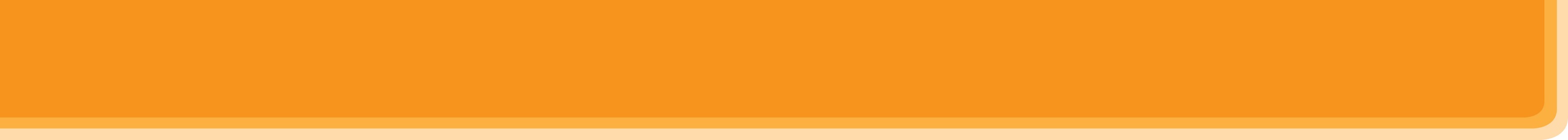 PRE-WRITING
The format of informal letter of invitation:
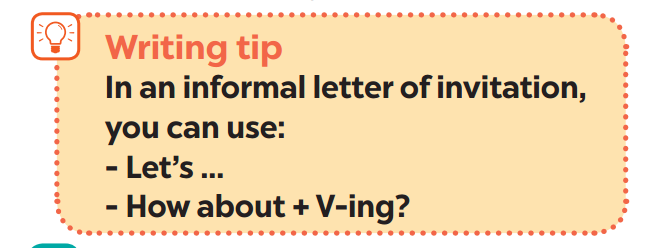 Event:
Start time:
Place:
Activities:
Time to meet
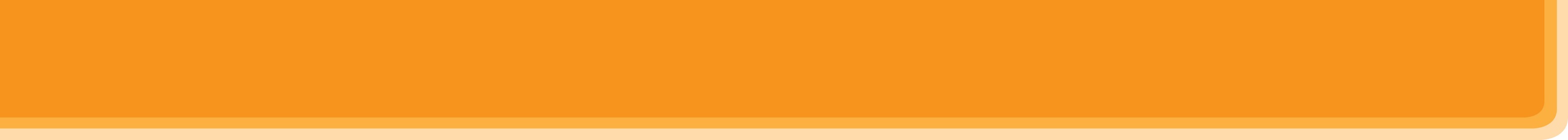 WHILE-WRITING
6
Write a letter to invite someone to a street painting festival, using the following cues.
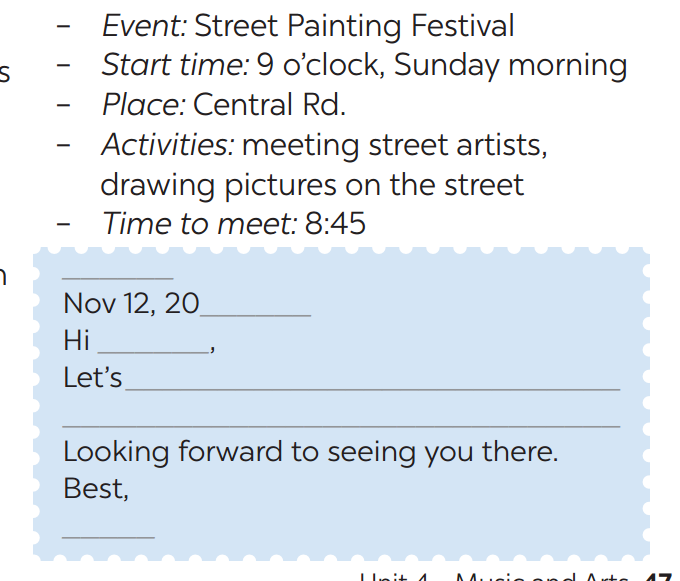 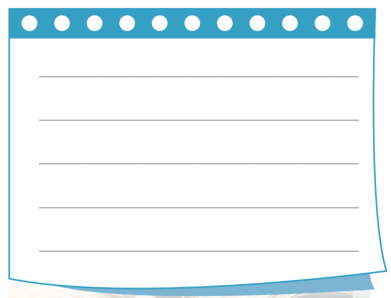 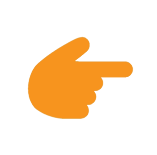 LESSON 6: SKILLS 2
Brainstorming
WARM-UP
Vocabulary
Task 1: Discuss the question below with a partner.
Task 2: Listen to a man talking about street painting and tick the words you hear. 
Task 3: Listen to the passage again and choose the correct answers. 
Task 4: Retell
LISTENING
Task 5: Read the following letter and choose the correct answers.
Task 6: Write a letter to invite someone to a street painting festival, using the following cues.
WRITING
POST-LISTENING 
& WRITING
Class gallery
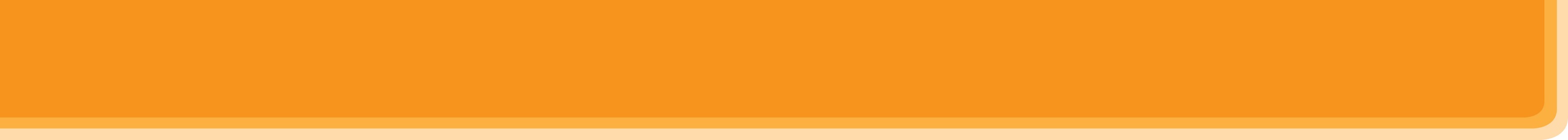 POST-WRITING
CLASS GALLERY
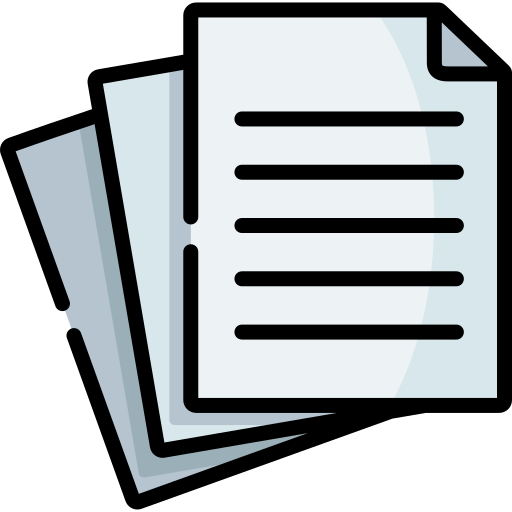 Students can:
go and see other’s work
give comments to each other
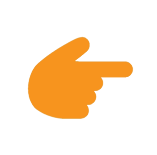 LESSON 6: SKILLS 2
Brainstorming
WARM-UP
Vocabulary
Task 1: Discuss the question below with a partner.
Task 2: Listen to a man talking about street painting and tick the words you hear. 
Task 3: Listen to the passage again and choose the correct answers. 
Task 4: Retell
LISTENING
Task 5: Read the following letter and choose the correct answers.
Task 6: Write a letter to invite someone to a street painting festival, using the following cues.
WRITING
POST-LISTENING 
& WRITING
Class gallery
Wrap-up
Homework
CONSOLIDATION
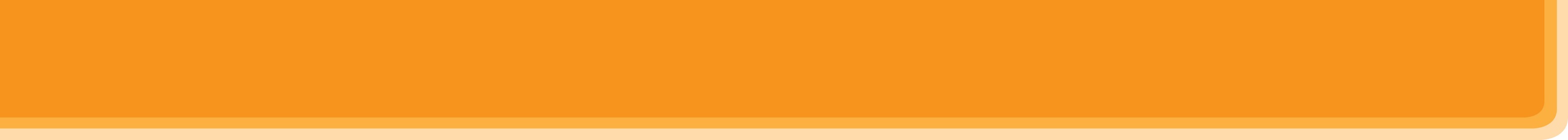 CONSOLIDATION
1
WRAP-UP
In this lesson, we have learnt to:
listen for special information about street painting
write an informal letter of invitation
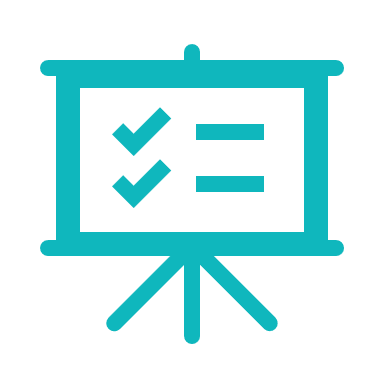 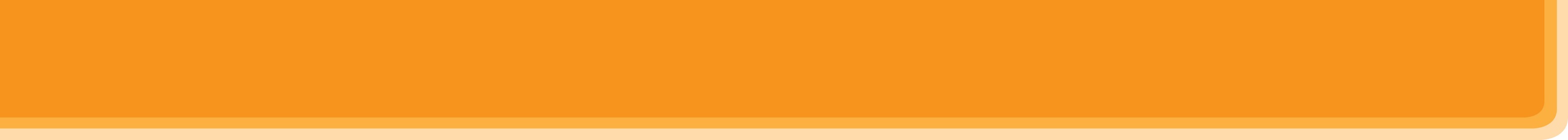 CONSOLIDATION
2
HOMEWORK
Prepare for the next lesson: Looking back & Project
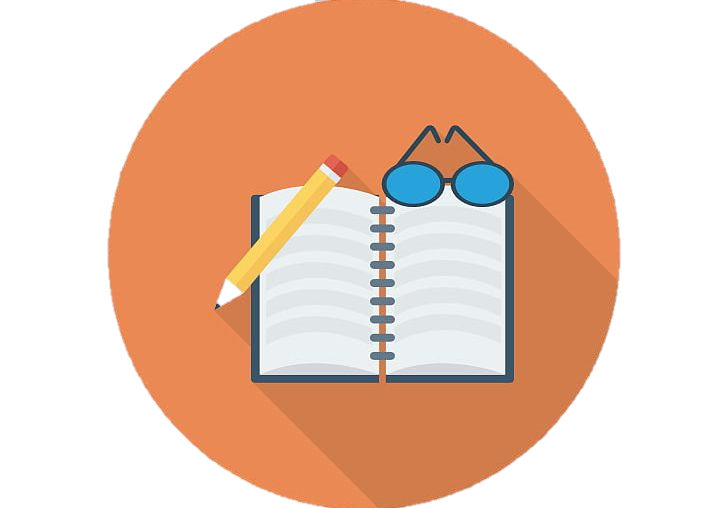 Website: sachmem.vn
Fanpage: facebook.com/sachmem.vn/